ГЛОБУС И КАРТА
Учитель: Лазарева Анастасия Рамильевна
Задания для проверочной работы
Истинная форма планеты Земля- …
Полярный радиус Земли … экваториального (больше, меньше, равен)
При осевом вращении Земли наблюдается смена …
Экватор делит поверхность нашей планеты на … и … полушария.
Установите соответствия:
Основные определения
Глобус- уменьшенная модель земного шара.
Карта- уменьшенный чертеж земной поверхности.
   Глобусы и карты бывают: 
физическими, политическими;
Крупномасштабными (такие карты называют планом местности), среднемасштабными, мелкомасштабными.
Аэрофотоснимки и космические снимки- фотографии Земли, сделанные с борта самолета или космического корабля.
ФИЗИЧЕСКАЯ КАРТА МИРА (мелкомасштабная)
Вставить из приложения.
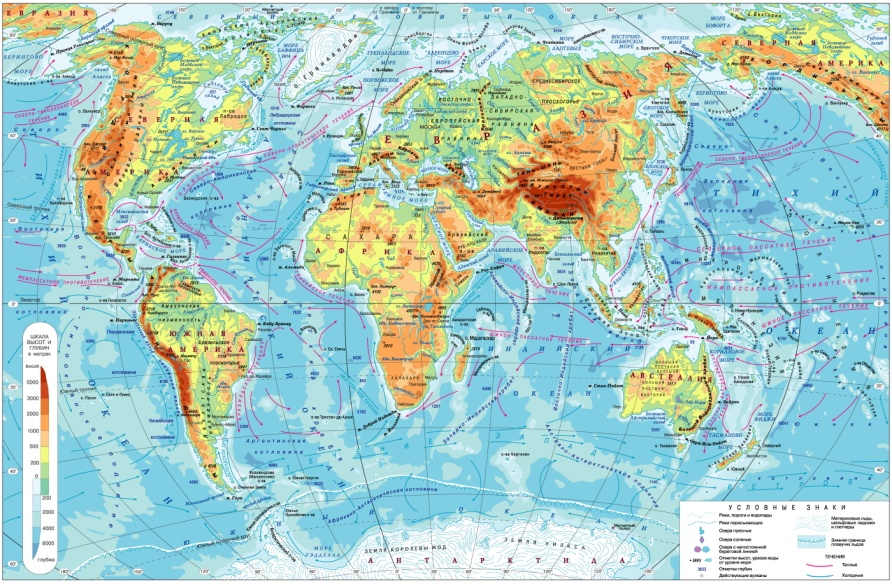 ПОЛИТИЧЕСКАЯ КАРТА МИРА (мелкомасштабная)
Вставить из приложения.
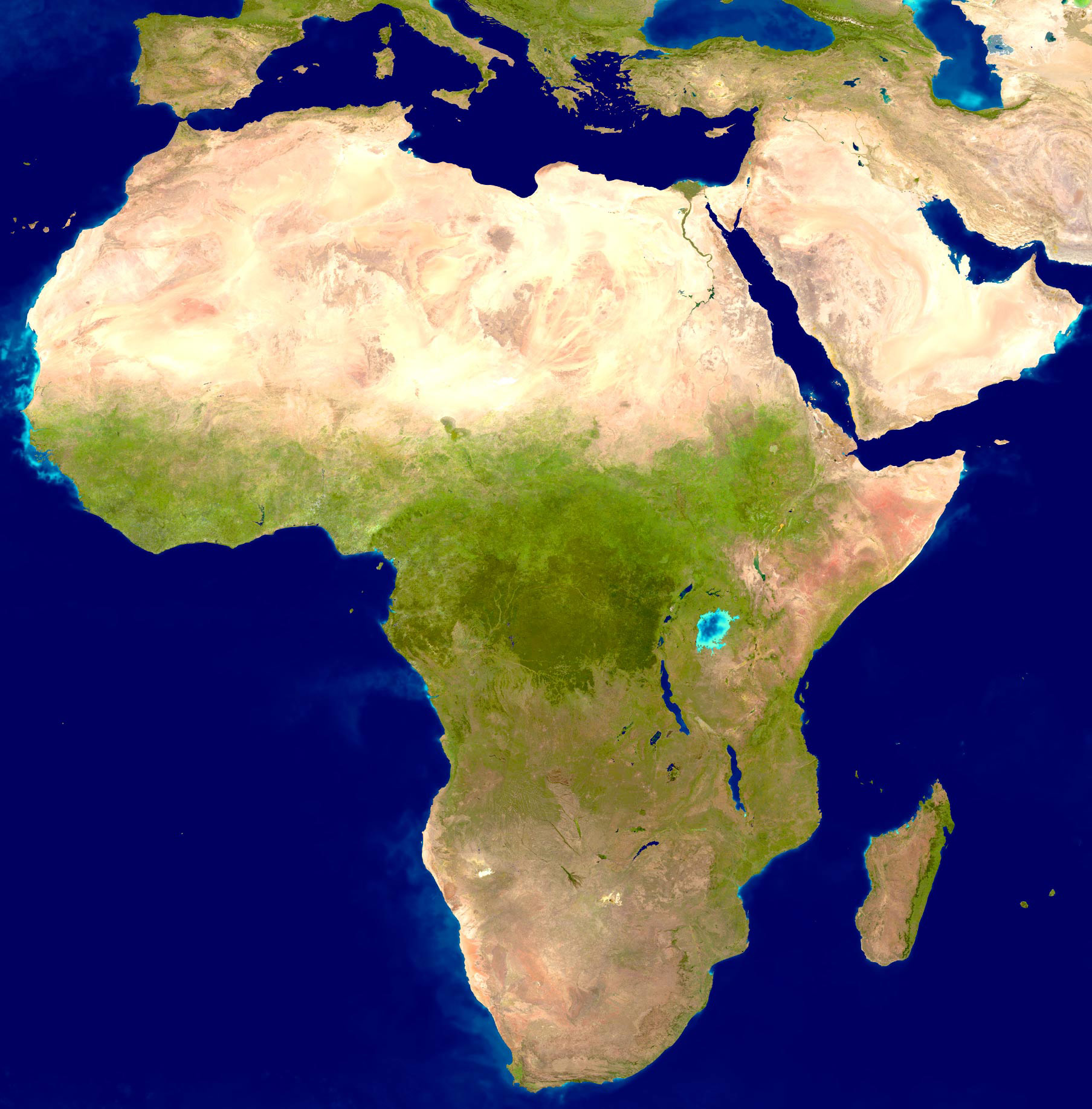 КОСМИЧЕСКИЙ СНИМОК АФРИКИ (среднемасштабный)
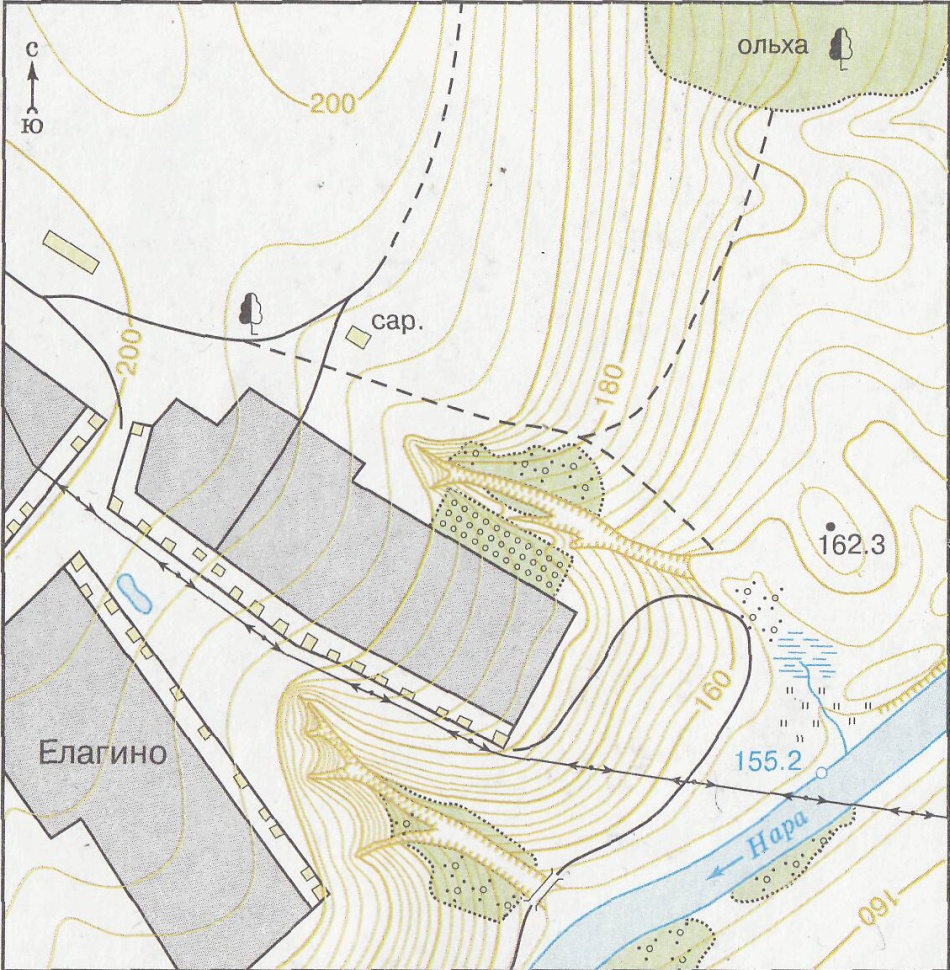 ПЛАН МЕСТНОСТИ (мелкомасштабный)
Практическая работа
Задание №1.
   Составьте сравнительную характеристику изображений земной поверхности. Результаты занесите в таблицу.
Домашнее задание
Параграф №5, сделайте модель глобуса (из пластилина, картона, пластика, цветной бумаги и др.).
Спасибо за внимание!